PHY 712 Electrodynamics
10-10:50 AM  MWF  Olin 103

Notes for Lecture 27: Theory of Special Relativity

Chap. 11 – Sec. 11.1-11.7,11.9 in JDJ)

Lorentz transformation relations
Electromagnetic field transformations
Connection to Liénard-Wiechert potentials for constant velocity sources
03/31/2025
PHY 712  Spring 2025 -- Lecture 27
1
[Speaker Notes: In this lecture, we will continue our discussion of Special Relativity.    In particular, we will discuss how the E and B fields transform between two relatively moving reference frame.    Using a particular example, we will be able to show that our results for transformed fields are consistent with the results we obtain using the analysis using the Lienard-Wiechert potentials discussed earlier.]
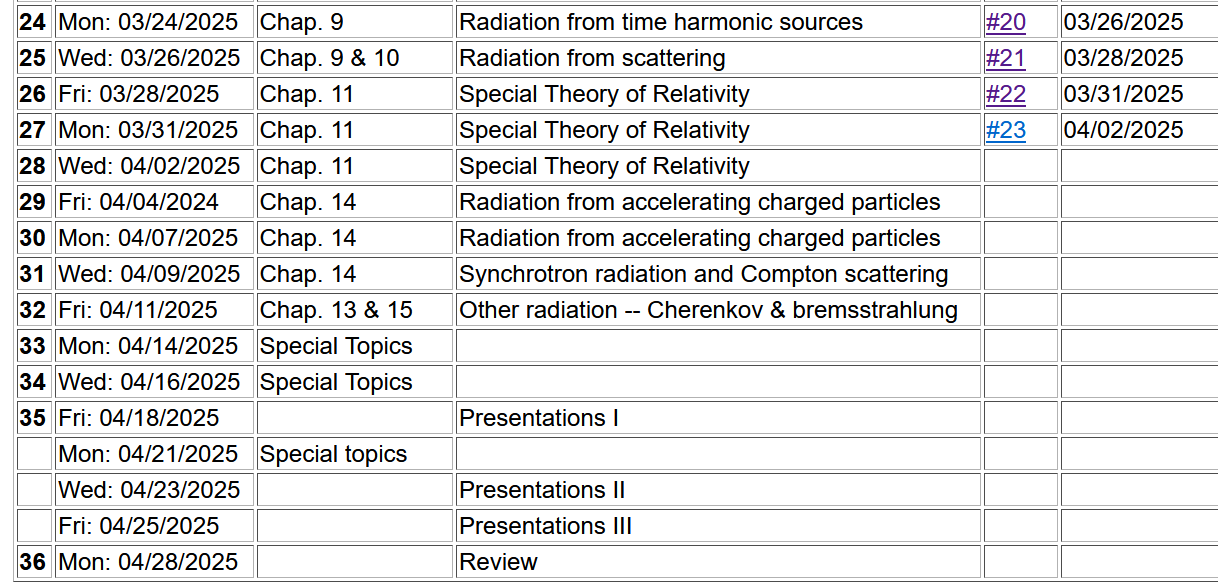 Class time shifted to 
9 AM
03/31/2025
PHY 712  Spring 2025 -- Lecture 27
2
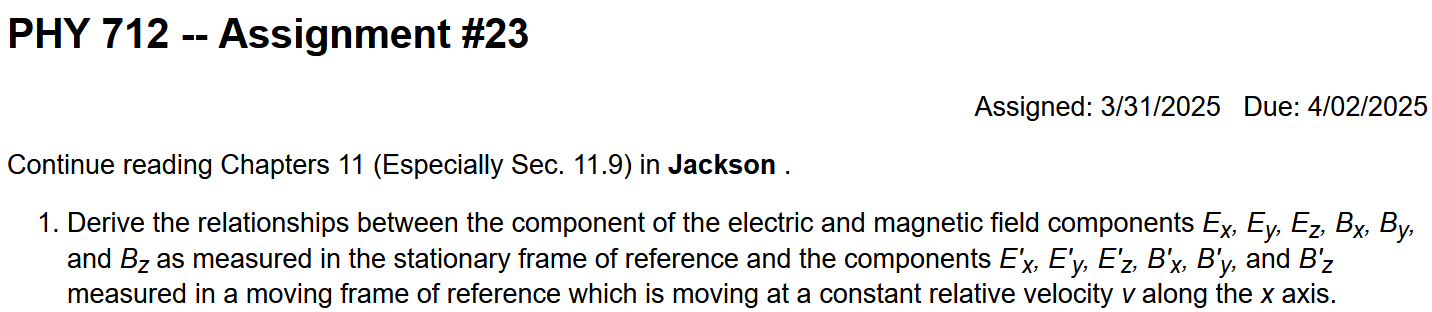 03/31/2025
PHY 712  Spring 2025 -- Lecture 27
3
Crazy colloquium schedule for this week
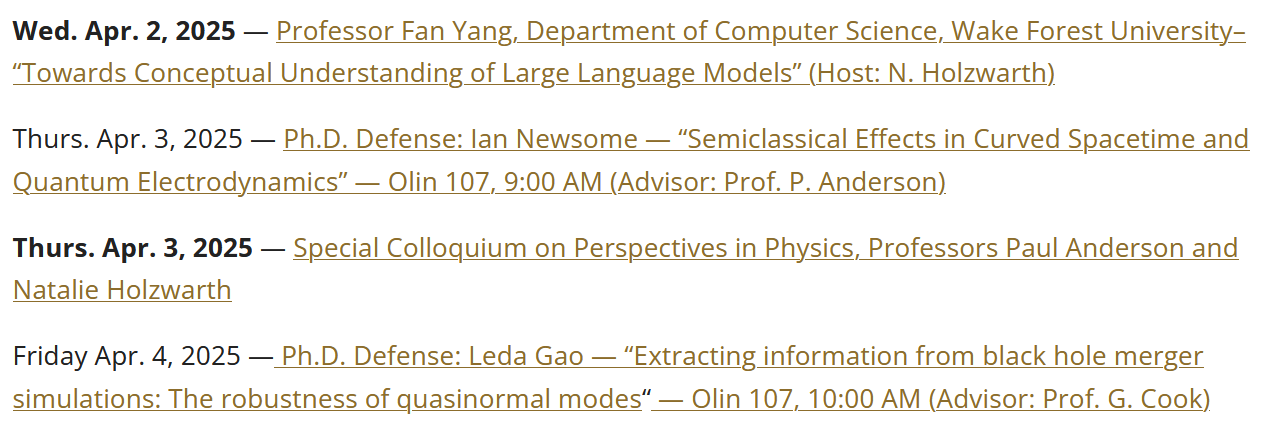 03/31/2025
PHY 712  Spring 2025 -- Lecture 27
4
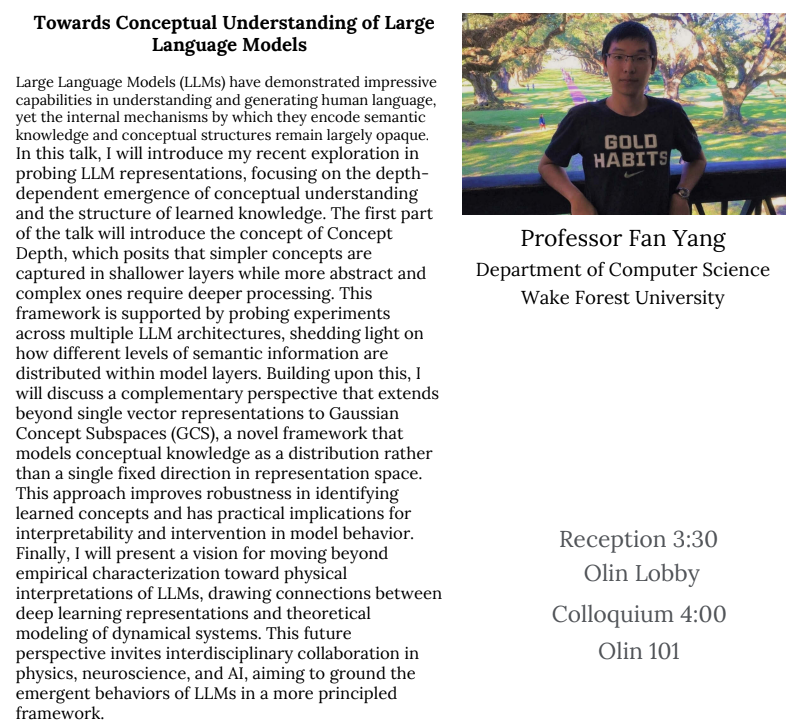 Wednesday
4/2/2025
03/31/2025
PHY 712  Spring 2025 -- Lecture 27
5
Reminder – L. V. Lorenz  and  H. A. Lorentz
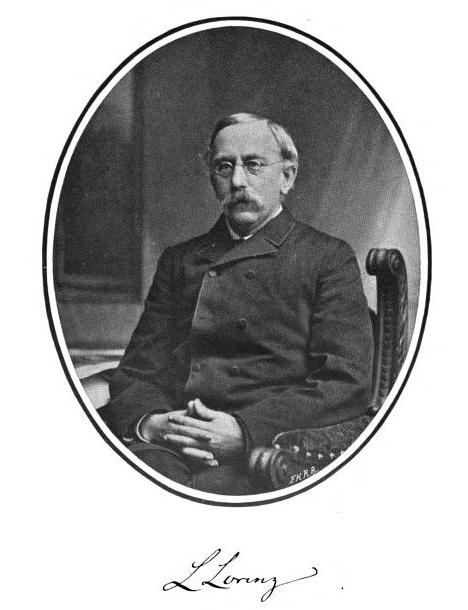 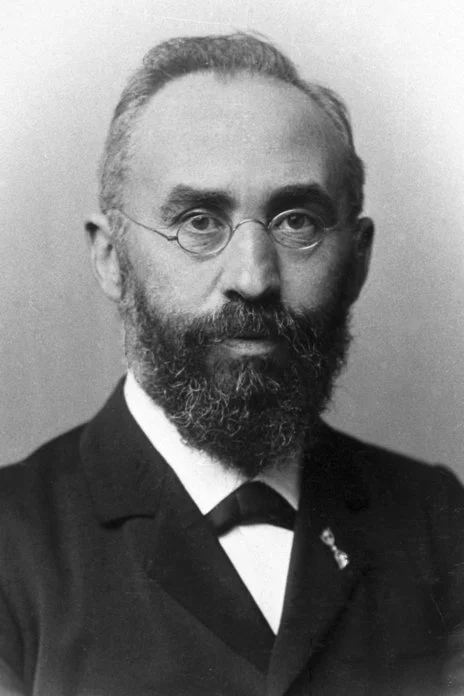 Ludvig Valentin Lorenz
        1829-1891
Lorenz gauge
Hendrik Antoon Lorentz
        1853-1928
Lorentz transformation
03/31/2025
PHY 712  Spring 2025 -- Lecture 27
6
Lorentz transformations
y’
y
v
x
x’
y’
x’
y
x
03/31/2025
PHY 712  Spring 2025 -- Lecture 27
7
[Speaker Notes: We will continue to use the stationary and moving reference frames introduced in the previous lecture.     In this case, the relative motion is along the x-axis.   Of course, there is nothing special about this choice, but we will use it throughout this lecture.]
Lorentz transformations  -- continued
03/31/2025
PHY 712  Spring 2025 -- Lecture 27
8
[Speaker Notes: This slide reviews the transformations of the time and position 4-vector.]
Velocity relationships

03/31/2025
PHY 712  Spring 2025 -- Lecture 27
9
Special theory of relativity and Maxwell’s equations

Maxwell’s equations in any inertial reference frame:
03/31/2025
PHY 712  Spring 2025 -- Lecture 27
10
[Speaker Notes: This slide reviews the relevant equations for the continuity of our sources, and for Maxwell’s equations in terms of the scalar and vector potentials, and for the relationship of the E and B fields to the scalar and vector potentials.]
More 4-vectors:
03/31/2025
PHY 712  Spring 2025 -- Lecture 27
11
[Speaker Notes: Here we identify 4-vectors of  time-position, charge and current sources, and scalar and vector potentials.]
Lorentz transformations
Repeated index summation convention
03/31/2025
PHY 712  Spring 2025 -- Lecture 27
12
[Speaker Notes: It is reasonable to postulate that each of these three 4-vectors transform from one reference frame to another with the Lorentz transformation.]
4-vector relationships
03/31/2025
PHY 712  Spring 2025 -- Lecture 27
13
[Speaker Notes: In addition to the 4-vectors we have defined up to now, which are written with an upper index alpha,  we will also need to define a lower index version of the 4-vector which just means that the space part is taken with a minus sign.    We also need a notation for derivatives with respect to time and space given with the partial symbol.   It turns out that for consistency, the upper and lower signs  needed for the derivative operator, the upper and lower signs must be given as indicated.     While Jackson’s conventions are consistent throughout his text,    other textbooks may use other sign conventions.]
Special theory of relativity and Maxwell’s equations


 ??
03/31/2025
PHY 712  Spring 2025 -- Lecture 27
14
[Speaker Notes: Here we exercise our new notation to write the important equations.    I have to admit that the new notation looks quite compact, (pretty, intriguing?)   But what about the E and B fields,   how does the new notation work for them?]
From the scalar and vector potentials, we can determine the E and B fields and then relate them to 4-vectors, finding --
03/31/2025
PHY 712  Spring 2025 -- Lecture 27
15
[Speaker Notes: Writing out the 6 equations for all of the E and B field components, we see that the new notation has a very nice pattern, but each field component  has two indices!!!    We can thus conclude that the 6 E and B field components are part of  a 4x4 matrix or tensor.]
Field strength tensor
For stationary frame
For moving frame
03/31/2025
PHY 712  Spring 2025 -- Lecture 27
16
[Speaker Notes: Therefore we can define the field strength tensor and assign each of  the 6 field components and their negative values to an entry in the 4x4 field strength tensor.      From this logic, we can then deduce that  the field strength tensor transforms  as a tensor with a Lorentz transformation sandwich.   Evaluating the multiplication of the three matrices,  we obtain the result given on the last line.]
Summary --
Field strength tensor
03/31/2025
PHY 712  Spring 2025 -- Lecture 27
17
   This analysis shows that the E and B fields must be treated as components of the field strength tensor and that in order to transform between inertial frames, we need to use the tensor transformation relationships:
Transformation of field strength tensor
03/31/2025
PHY 712  Spring 2025 -- Lecture 27
18
[Speaker Notes: Therefore we can define the field strength tensor and assign each of  the 6 field components and their negative values to an entry in the 4x4 field strength tensor.      From this logic, we can then deduce that  the field strength tensor transforms  as a tensor with a Lorentz transformation sandwich.   Evaluating the multiplication of the three matrices,  we obtain the result given on the last line.]
Inverse transformation of field strength tensor
03/31/2025
PHY 712  Spring 2025 -- Lecture 27
19
[Speaker Notes: Using the same logic, it is possible to evaluate the inverse transformation.   The last result is the same as given in Jackson Eq. 11.148.]
Comparison of the two transformations
03/31/2025
PHY 712  Spring 2025 -- Lecture 27
20
[Speaker Notes: Comparing the various transformations.]
Example:
y
y’
v
b
q
x
x’
z
z’
03/31/2025
PHY 712  Spring 2025 -- Lecture 27
21
[Speaker Notes: Now, consider a particular example discussed in Section 11.10 of Jackson.    A particle sits at the origin of the moving frame.   The E and B fields are measured  at the point b along the y axis in the stationary frame.   What are the values of the fields measured in the stationary frame?]
Example:
y
y’
v
b
q
x
x’
z
z’
03/31/2025
PHY 712  Spring 2025 -- Lecture 27
22
[Speaker Notes: It is easy to write the fields in the moving frame, since the particle is stationary in that frame.   Then we use the transformation equations to find the fields in the stationary frame.    We are not quite done, because the expressions involve the time measured in the moving frame.]
Example:
y
y’
v
b
q
x
x’
z
z’
Expression in terms of consistent coordinates
03/31/2025
PHY 712  Spring 2025 -- Lecture 27
23
[Speaker Notes: Using the time-coordinate transformation we can then write the fields measured in the stationary frame in terms of the time appropriate to that frame.]
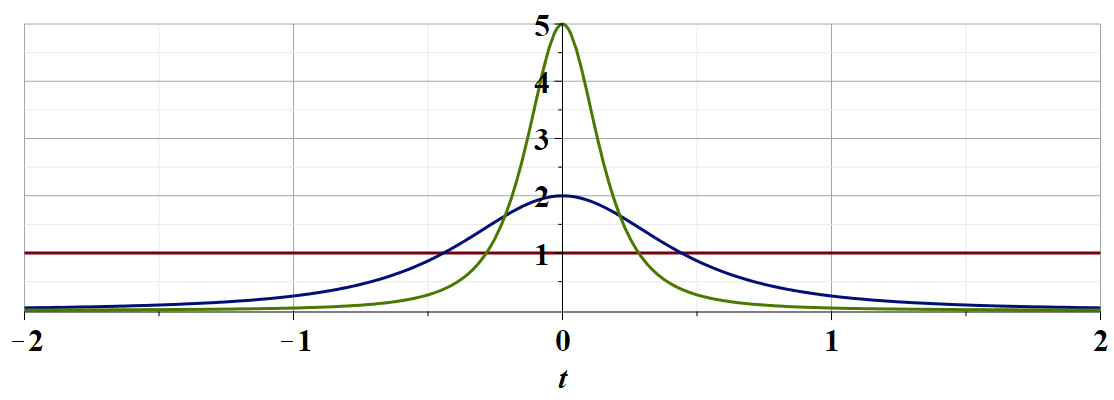 gv=5
gv=2
gv=1
c
03/31/2025
PHY 712  Spring 2025 -- Lecture 27
24
[Speaker Notes: This plot shows the y component of the electric field as measured in the stationary frame plotted as a function of time.   For large gamma, there is a large peak at t=0.]
Examination of this system from the viewpoint of the
the Liènard-Wiechert potentials (temporarily keeping SI units)
03/31/2025
PHY 712  Spring 2025 -- Lecture 27
25
[Speaker Notes: Do these results make sense?     In order to check the results, we can calculate the fields directly in the stationary frame using the methods we discussed several lectures ago using the Lienard-Wiechert potentials.   Here we review some of those equations.]
Examination of this system from the viewpoint of the
the Liènard-Wiechert potentials – continued (SI units)
03/31/2025
PHY 712  Spring 2025 -- Lecture 27
26
[Speaker Notes: More equations.]
Examination of this system from the viewpoint of the
the Liènard-Wiechert potentials – continued (SI units)
03/31/2025
PHY 712  Spring 2025 -- Lecture 27
27
[Speaker Notes: Finally the E and B fields obtained from that analysis.]
Examination of this system from the viewpoint of the
the Liènard-Wiechert potentials – (Gaussian units)
03/31/2025
PHY 712  Spring 2025 -- Lecture 27
28
[Speaker Notes: Here are the equations in cgs Gaussian units that we are now using.]
Examination of this system from the viewpoint of the
the Liènard-Wiechert potentials – continued (Gaussian units)
03/31/2025
PHY 712  Spring 2025 -- Lecture 27
29
[Speaker Notes: Now to evaluate the equations, we need to consider the constant velocity trajectory of our example.    We will continue this discussion on Wednesday.]
Summary --
y
y’
v
b
x
x’
q
z
z’
Is this result consistent with the the Liènard-Wiechert analysis?
03/31/2025
PHY 712  Spring 2025 -- Lecture 27
30